Clozapine en haar bijwerkingen
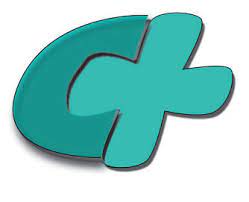 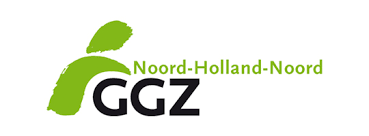 Dan Cohen
Psychiater GGZ Noord-Holland-Noord
Clozapine Plus Werkgroep
[Speaker Notes: Dan]
Tegenstrijdige belangen
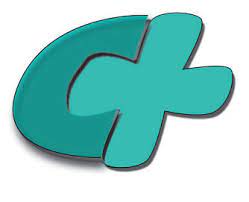 Geen
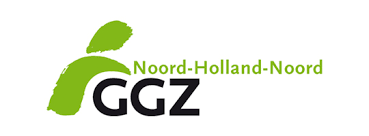 [Speaker Notes: Dan]
Onderwerpen
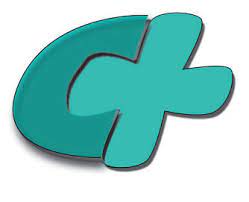 Indicaties voor clozapine: geregistreerde en niet geregistreerde werking en indicaties. 
Bijwerkingen: de tweedeling
Redenen om clozapine (niet) voor te schrijven
Onderbelichte bijwerking
Overbelichte bijwerking
Detectie van bijwerkingen
[Speaker Notes: Dan 
Therapieresistente positieve en negatieve symptomen bij schizofrenie, niet reagerend op minimaal twee verschillende antipsychotica, waaronder een tweede generatie antipsychoticum (waaronder quetiapine), in adequate dosering en gedurende voldoende lange tijd (eventueel eerder in bijzondere gevallen).]
Wel of niet voorschrijven van clozapine: de afwegingen.
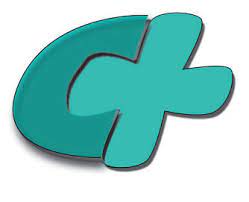 [Speaker Notes: Dan 

Afwegen voor- en nadelen]
Indicaties voor clozapine: geregistreerde  indicaties
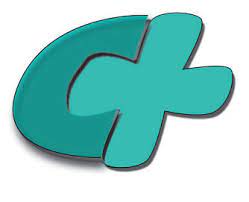 Schizofrenie of schizo-affectieve stoornis met:
Therapieresistente
Therapie is niet uitvoerbaar t.g.v. (onbehandelbare) EPS op antipsychotica
Suïcidaliteit (alleen in de VS)
Psychose bij de ziekte van Parkinson, in gevallen waar standaardtherapie heeft gefaald
[Speaker Notes: Dan 
Therapieresistente positieve en negatieve symptomen bij schizofrenie, niet reagerend op minimaal twee verschillende antipsychotica, waaronder een tweede generatie antipsychoticum (waaronder quetiapine), in adequate dosering en gedurende voldoende lange tijd (eventueel eerder in bijzondere gevallen).]
Indicaties voor clozapine: niet geregistreerde  indicaties
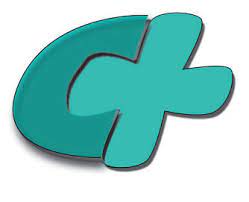 Schizofrenie en schizo-affectieve stoornis met
agressie
middelenmisbruik/afhankelijkheid
Therapie-resistente borderline persoonlijkheidsstoornis
Therapie-resistente agressie/impulsregulatie problematiek bij VG of ASS
Therapie-resistente bipolaire stoornis met psychotische kenmerken
Therapie-resistente depressieve stoornis met psychotische kenmerken
[Speaker Notes: Dan]
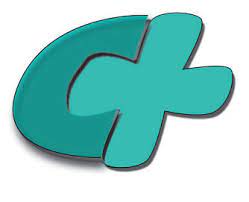 Redenen om clozapine niet voor te schrijven:haar bijwerkingen!
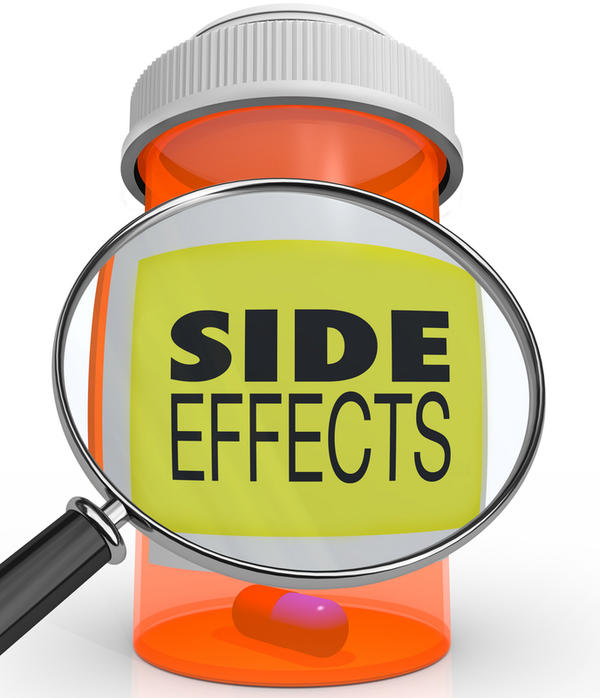 [Speaker Notes: Eva]
De tweedeling van de bijwerkingen.
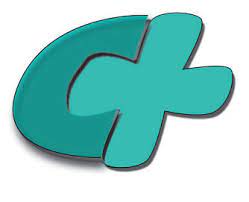 Levensbedreigende bijwerkingen.
Alle andere, meer of minder hinderlijke bijwerkingen.
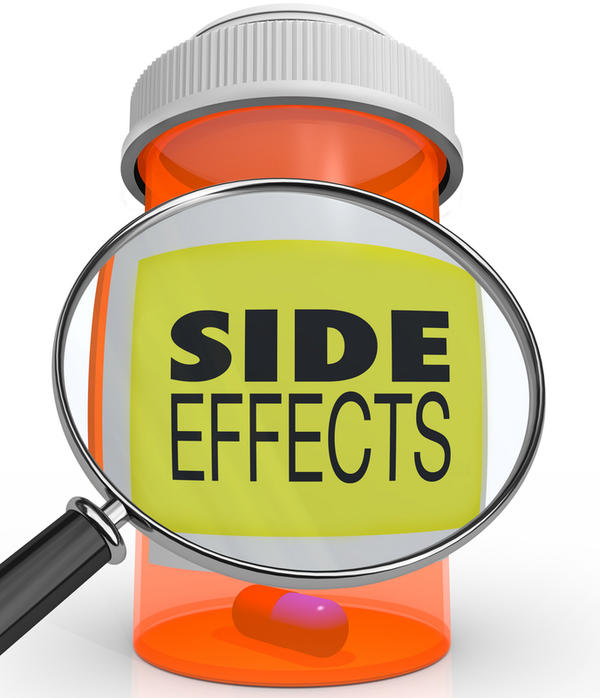 [Speaker Notes: Eva]
Redenen om clozapine niet voor  te schrijven.
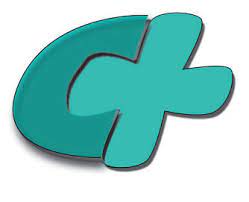 Bezorgdheid om of angst voor:
Optreden van agranulocytose
Weigering door de patiënt van de leukocytencontroles
Ontstaan van of verergering van bestaande obesitas en/of diabetes. 
Therapie-ontrouw, des te erger bij sommige bijwerkingen (b.v. agranulocytose van een patiënt, die uit beeld is geraakt). 
Clozapine werd bij een eerdere poging niet goed verdragen
Bogers et al. Clozapine underutilization in the treatemnt of schizophrenia. J Clin Psychopharmacol 2016;36:109-111.
Cohen. Prescribers fear as a major side-effect of clozapine. Acta Psych Scand 2014;130:154-5.
[Speaker Notes: Dan]
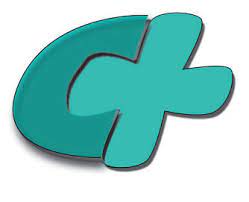 Casuïstiek Fred (1)
Fred is een 53-jarige man met schizofrenie in de woonvorm.
Hij is niet groot - 173 cm – maar wel buitengewoon fors:                                        in augustus 2019 weegt hij 158 kg (BMI: 52). 
Overgewicht: BMI:25-29,9. Obesitas: BMI 30-39,9. Morbide obesitas: BMI > 40. 
Er is overeenstemming dat er sprake is van therapie-resistente schizofrenie.
Vraag: vind u clozapine verantwoord? Schrijft u wel of geen clozapine voor?
[Speaker Notes: Eva
(bij 25 minuten door naar de volgende)

Tachycardie (standaard, geen probleem)
Myocarditis (vermoeidheid en kortademigheid)
Agranulocytose 
Benigne koorts (onschuldige koorts: met allerlei geneesmiddelen kan dit voorkomen). 
Griep?

Te doen;
Verder uitvragen myocarditis (plotseling optredende koorts, griepachtige verschijnselen, pijn in de hartstreek, zweten, hartritmestoornissen, vermoeidheid, kortademigheid, vocht vasthouden)
Leukodiff ivm koorts (uitsluiten agranulocytose)
Lichamelijke controles, overleg met dd arts over indicatie ECG
Aanspreken op direct contact opnemen bij koorts.
Opvolgen: vinger aan de pols]
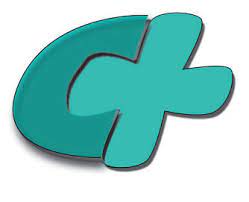 Casuïstiek Fred (2)
In april 2020 begin ik met clozapine.
Psychiatrisch gaat Fred flink vooruit.
Op 10 juni 2021 wordt Fred opnieuw gewogen.
Vraag: wat is – denkt u - zijn gewicht?
[Speaker Notes: Eva
(bij 25 minuten door naar de volgende)

Tachycardie (standaard, geen probleem)
Myocarditis (vermoeidheid en kortademigheid)
Agranulocytose 
Benigne koorts (onschuldige koorts: met allerlei geneesmiddelen kan dit voorkomen). 
Griep?

Te doen;
Verder uitvragen myocarditis (plotseling optredende koorts, griepachtige verschijnselen, pijn in de hartstreek, zweten, hartritmestoornissen, vermoeidheid, kortademigheid, vocht vasthouden)
Leukodiff ivm koorts (uitsluiten agranulocytose)
Lichamelijke controles, overleg met dd arts over indicatie ECG
Aanspreken op direct contact opnemen bij koorts.
Opvolgen: vinger aan de pols]
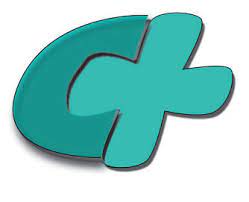 Casuïstiek Fred (3)
Ik (hogelijk verbaasd): 		U bent de eerste patiënt, die afvalt op clozapine!!
Fred en woonbegeleiding (in koor): Geen sprake van!
Ik (verbaasd): 			Wat dan wel? 
Fred: 				Ik loop, elke ochtend een uur, alleen.
Woonbegeleiding: 		En vaak in de middag nog een uur, met andere 				bewoners. Hij is een voorbeeld voor de anderen!
[Speaker Notes: Eva
(bij 25 minuten door naar de volgende)

Tachycardie (standaard, geen probleem)
Myocarditis (vermoeidheid en kortademigheid)
Agranulocytose 
Benigne koorts (onschuldige koorts: met allerlei geneesmiddelen kan dit voorkomen). 
Griep?

Te doen;
Verder uitvragen myocarditis (plotseling optredende koorts, griepachtige verschijnselen, pijn in de hartstreek, zweten, hartritmestoornissen, vermoeidheid, kortademigheid, vocht vasthouden)
Leukodiff ivm koorts (uitsluiten agranulocytose)
Lichamelijke controles, overleg met dd arts over indicatie ECG
Aanspreken op direct contact opnemen bij koorts.
Opvolgen: vinger aan de pols]
Redenen om clozapine niet voor  te schrijven:gebrek aan kennis en/of vaardigheden.
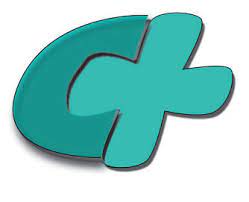 Onvoldoende kennis van clozapine: 
Opbouwschema
Bijwerkingen
Wijze van:
 detectie van bijwerkingen
 behandelen van bijwerkingen
Onvoldoende tijd, inzet en/of bereidheid zich de vereiste kennis eigen te maken
Cohen  & Farooq. Mandatory certification for clozapine prescribing. Eur Psychiatry 2020. 64;e12.
[Speaker Notes: Dan]
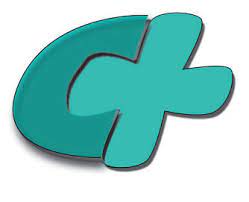 Elk nadeel heb zijn voordeel: het geval van niet voorschrijven van clozapine.
Voordeel: vermijding van blootstelling aan vele, deels levensbedreigende bijwerkingen.
Nadeel: 	  mislopen van kans 60%-80% kans op verbetering.
[Speaker Notes: Dan]
Elk nadeel heb zijn voordeel: het geval van het voorschrijven van clozapine.
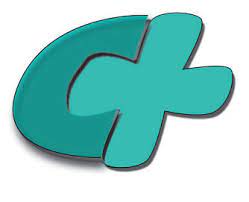 Voordeel:  60-80% van therapieresistente ptt reageert goed op clozapine.
Nadeel: 	bloostelling aan de vele mogelijke, deels levensbedreigende bijwerkingen.
[Speaker Notes: Dan]
Bijwerkingen: de levensbedreigende bijwerkingen.
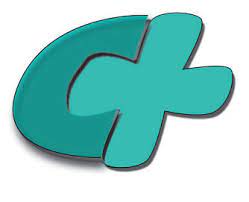 Agranulocytose 
Ileus 
Myocarditis
Diabetische keto-acidose (DKA)
[Speaker Notes: Dan]
Behandelfase, waarin levensbedreigende bijwerkingen meestal vóórkomen.
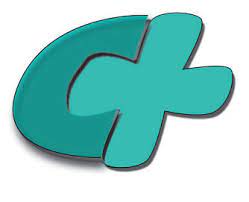 Bijwerking			Fase van de behandeling	
Agranulocytose 			0-24 weken; < 52 weken
Ileus 				Gehele duur van de behandeling
Myocarditis			0-6 weken
Diabetische ketoacidose (DKA)	0-12 weken
[Speaker Notes: Dan]
Incidentie en mortaliteit van levensbedreigende bijwerkingen.
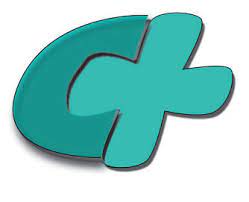 Cohen D, Bogers JPAM, Van Dijk D, Bakker B, Schulte PF. J Clin Psychiatry 2012;73:1307-12.
[Speaker Notes: Dan]
Bekendheid van levensbedreigende bijwerkingen.
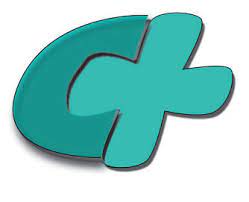 Bekendheid
Agranulocytose 			Zeer goed bekend 
Ileus 				Relatief onbekend
Myocarditis			Relatief goed bekend
Diabetische keto-acidose (DKA)	Onbekend
[Speaker Notes: Dan]
Onderbelichte ernstige bijwerking: de ileus.
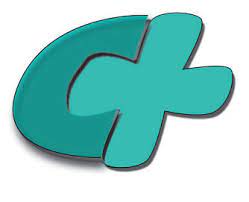 [Speaker Notes: Dan]
Ileus: 17 jaar behandeling met clozapine in IJsland.
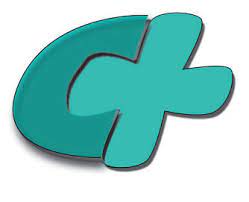 Bron 				Verzekeringsgegevens
Periode 				Januari 1998-november 2014
Selectie criteria			Prescriptie laxantia
				ziekenhuisopname voor ileus
				Stoma
				Overlijden
Totaal aantal 			188 patienten
Met informatie over co-medicatie 	154 patienten
Ingimarsson, et al. Constipation, ileus and medication use during clozapine treatment in patients with schizophrenia in Iceland.  Nord J Psychiatry 2018;72:497-500.
[Speaker Notes: Dan]
IJsland en ileus: de uitkomsten.
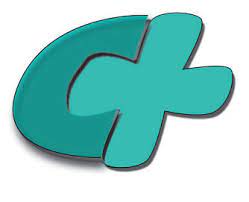 Medicatie
Obstiperende comedicatie	18,2% (28/154)
Laxantia			15,4% (24/155)

Complicaties
Ziekenhuisopname		2,3% (4/188)
Stoma				1,06% (2/188)
Overlijden			0
Ingimarsson et al. Constipation, ileus and medication use during clozapine treatment in patients with schizophrenia in Iceland.  Nord J Psychiatry 2018;72:497-500.
[Speaker Notes: Dan]
Sterfte in gepubliceerde casuistiek (1995-2016) van ileus bij clozapine
Cohen. Clozapine and gastrointestinal hypomotility. CNS Drugs 2017;31:1083-91.
Prevalentie van ileus: Deens bevolkingsonderzoek.
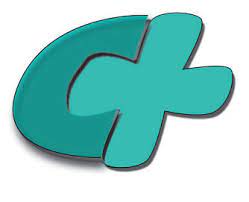 Gehele studie populatie
Aantal patiënten: 		26.720
Aantal patiënten met ileus:	      123 (0,46%)
Deel-populatie op clozapine	    	  
Aantal patiënten op clozapine:	  2.488 
Waarvan met ileus:		        20 (0,8%)
J.Nielsen & J. Meyer. Risk factors for ileus in patients with schizophrenia. Schizophr Bull 2012:38:592-8.
[Speaker Notes: Dan]
Incidentie en mortaliteit van levensbedreigende bijwerkingen.
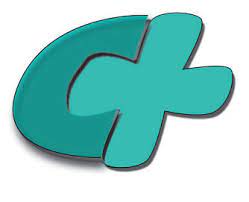 Cohen D, Bogers JPAM, Van Dijk D, Bakker B, Schulte PF. J Clin Psychiatry 2012;73:1307-12.
[Speaker Notes: Dan]
Risicofactoren voor het ontstaan van ileus
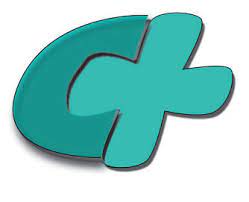 OR	     p (CI)
Leeftijd 			1.03 	.0001 (1.01–1.04)
Anticholinergica 		1.48 	.049 (1.00–2.19)
Vrouw	 		1.60 	.014 (1.10–2.31)
Hoog potent klassieke AP	1.81 	.045 (1.01–3.23)
Clozapine 			1.99 	.007 (1.21–3.29)
Opiaten 			2.14 	.001 (1.36–3.36)
TCA			2.29 	.005 (1.29–4.09)
J.Nielsen & J. Meyer. Risk factors for ileus in patients with schizophrenia. Schizophr Bull 2012:38:592-8.
[Speaker Notes: Dan 

Afwegen voor- en nadelen]
Obstipatie bij clozapine: de invalshoek van Nieuw-Zeeland
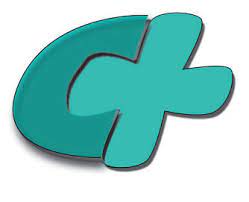 Protocol for all clozapine-treated patients.
1. 1. Start regular docusate and senna 2 tables nocte
Every-Palmer et al. The Porirua Protocol in the treatment of clozapine-induced gastrointestinal hypomotility and constipation: a pre- and post-
treatment study. CNS Drugs 2017;31-75-85.
[Speaker Notes: Dan]
Obstipatie bij clozapine: de invalshoek van Nieuw-Zeeland
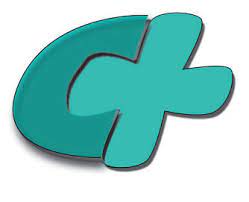 Toelichting:
Docusate is (ook) eerste keus bij (zeer) ernstige, door opiaten veroorzaakte obstipatie.
Docusaat is in Australie en Nieuw-Zeeland als tablet beschikbaar (in NL enkel als clysma).

M.a.w: men beschouwt obstipatie bij clozapine en bij opitaen als even ernstig!
[Speaker Notes: Dan]
Ileus: onbekende, zeldzame maar levensbedreigende bijwerking.
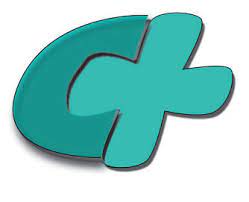 Andere risico-factoren
Tijdsinterval begin clozapine-ileus:       1.528 dagen (1145–2039 dagen)
Clozapine dosering: 		           589 mg (ileus) vs 385 mg (geen ileus)
J.Nielsen & J. Meyer. Risk factors for ileus in patients with schizophrenia. Schizophr Bull 2012:38:592-8.
[Speaker Notes: Dan]
Ileus: risico-factoren voor het ontstaan van ileus.
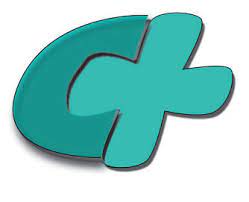 Clozapine
Totale dosering  - van medicatie en co-medicatie - met anticholinerge effecten: 
 Clozapine
 TCA
Anticholinergica
Opiaten
Spasmolytica
J.Nielsen & J. Meyer. Risk factors for ileus in patients with schizophrenia. Schizophr Bull 2012:38:592-8.
[Speaker Notes: Dan]
Enkele veel gebruikte geneesmiddelen met anticholinerge effecten
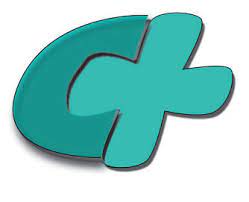 https://www.farmacotherapeutischkompas.nl/farmacologie/ouderen
* Zelf toegevoegd
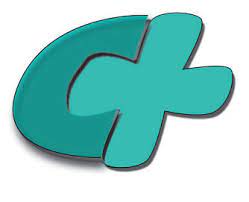 Obstipatie: prevalentie
Londen
Studie populatie: 		202 poliklinische ptt op clozapine.
Laxantia gebruik: 		35% (71/202)
Factoren voor wel of geen laxantie gebruik:
Dosis clozapine: 		geen verschil:s 400 mg vs 390 mg  
Geslacht: 			49% vrouwen vs 29% mannen
Bailey et al. Factors predicting use of laxatives in outpatients stabilized on clozapine. Ther Adv Psychopharmacol 2015;5 256–262.
Meta-analyse van obstipatie.
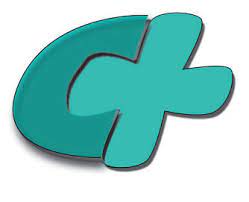 Betreft: 32 onderzoeken met in totaal 2013 patiënten.
Prevalentie: 					31.2% (25.6%–37.4%) 
Vóórkomen van obstipatie hangt samen met:
Clozapine vs andere AP (11 studies):			OR 3.02 (CI:1.91–4.77), p < 0.001 
Klinische opname
Primaire of secundaire uitkomstmaat van onderzoek: 	36.9% vs 24.8% (p = 0.048).
Shirazi et al. Prevalence and predictors of clozapine-associated constipation: a systematic review and Meta-Analysis. Int. J. Mol. Sci. 2016, 17, 863
[Speaker Notes: Dan]
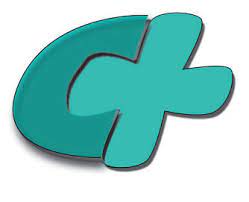 Obstipatie: prevalentie
India
				Chougoule			Grover
			Clozapine		Andere AP		 Clozapines
Studie populatie 		50 patiënten	50 patiënten	53 patiënten
Prevalentie		28/50 (56%) 	11/50 (22%)	niet vermeld: alle (?) 
Dagen clozapine-obstipatie 	60 dagen (34–85)	n.v.t.		19 dagen (6-38) 
Dosering clozapine 	300 mg/d 		n.v.t.		150 mg (25-300)
Chougule et al. Prevalence and factors associated with clozapine-related constipation. J Clin Psychopharmacol 2018; 38:42-6.
Grover et al. Clozapine-related constipation: a retrospective study. Indian J Psychol Med 2019;41: 485-7.
[Speaker Notes: Vergelijk met: 
Wat zijn uw hobby’s? De antwoorden zijn interessant voor het verleden of de (verre) toekomst maar zeggen zelden iets over het heden.
Beter is de vraag: hoeveel uur bent u op sociale media of kijkt u TV? Dat levert antwoorden op als: ‘oh, niet zoveel, een uurtje of zes-zeven per dag’.]
Tijdige detectie van ontstane of toegenomen obstipatie.
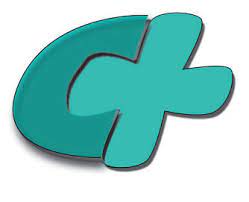 Anamnese
Hulpmiddel
Comedicatie
[Speaker Notes: Eva]
Anamnese.
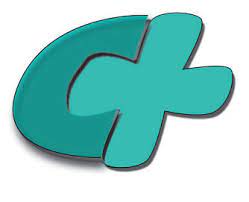 Onjuist
Hoe is het met de stoel- of WC-gang?
Hoezo onjuist?
Het antwoord luidt vrijwel steevast: ‘prima’. Reden: is vertrouwd.
Vraagt naar de beleving, niet naar een objectieve maatstaf.
[Speaker Notes: Vergelijk met: 
Wat zijn uw hobby’s? De antwoorden zijn interessant voor het verleden of de (verre) toekomst maar zeggen zelden iets over het heden.
Beter is de vraag: hoeveel uur bent u op sociale media of kijkt u TV? Dat levert antwoorden op als: ‘oh, niet zoveel, een uurtje of zes-zeven per dag’.]
Anamnese
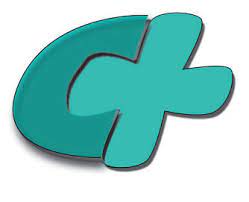 Juiste vragen
Hoe vaak - per week of dag - heeft u stoelgang/ontlasting?
Is het pijnlijk? 
Is de ontlasting (te) hard of soepel?
[Speaker Notes: Vergelijk met: 
Wat zijn uw hobby’s? De antwoorden zijn interessant voor het verleden of de (verre) toekomst maar zeggen zelden iets over het heden.
Beter is de vraag: hoeveel uur bent u op sociale media of kijkt u TV? Dat levert antwoorden op als: ‘oh, niet zoveel, een uurtje of zes-zeven per dag’.]
Hulpmiddel: Bristol stoelgang meetschaal
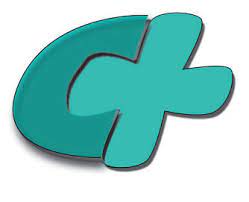 [Speaker Notes: Eva]
Comedicatie.
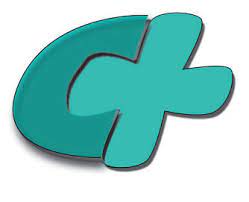 Welke medicijnen - van huisarts of specialist - gebruikt u?
[Speaker Notes: Vergelijk met: 
Wat zijn uw hobby’s? De antwoorden zijn interessant voor het verleden of de (verre) toekomst maar zeggen zelden iets over het heden.
Beter is de vraag: hoeveel uur bent u op sociale media of kijkt u TV? Dat levert antwoorden op als: ‘oh, niet zoveel, een uurtje of zes-zeven per dag’.]
Overbelichte ernstige bijwerking: myocarditis.
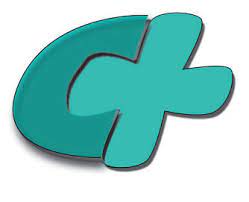 [Speaker Notes: Dan]
Overbelichte ernstige bijwerking: myocarditis.
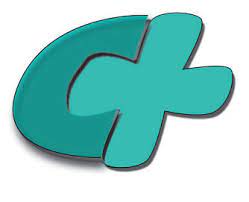 Aard: 	Overzicht van alle individuele gevallen van myocarditis. 
Bron: 	VigiBase, gegevens van Wereld Gezondheids Organisatie (WGO-WHO)
Inhoud: 	gemelde bijwerkingen van 145 nationale farmacovigilantie organisaties.
De Leon et al.. Clozapine-associated myocarditis in the World Health Organization’s pharmacovigilance database: Focus onreports from various countries.  Braz J Psych 2021;
[Speaker Notes: Dan]
Overbelichte ernstige bijwerking: myocarditis.
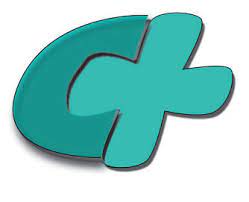 Totaal aantal patienten	3.274
Ernst van de myocarditis 			
Licht	 			43.4% 
Ernstig			51.8% 
Dodelijk		 	 4.8%
De Leon et al.. Clozapine-associated myocarditis in the World Health Organization’s pharmacovigilance database: Focus onreports from various countries.  Braz J Psych 2021
[Speaker Notes: Dan]
Overbelichte ernstige bijwerking: myocarditis.
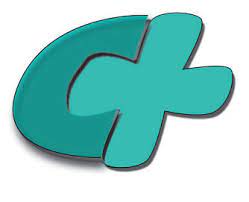 Ernst van de myocarditis
Totale aantal patienten: 3.274	 Australie: 1.612 	Azie: 41
Licht	 	43,4% 		69,2%		n.v.
Ernstig	51,8% 		27,7%		n.v.
Dodelijk	 4,8%	  	3,1%		n.v.
De Leon et al.. Clozapine-associated myocarditis in the World Health Organization’s pharmacovigilance database: Focus on reports from various countries.  Braz J Psych 2021
[Speaker Notes: Dan]
Myocarditis: conclusie 1. Analyse van alle wereldwijde farmacovigilantie meldingen
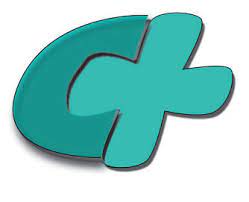 De helft van alle wereldwijd gerapporteerde gevallen van myocarditis bij clozapine komen uit Australie
In Australie worden meer, m.n. lichte, myocarditis gediagnosticeerd en gemeld dan elders in de wereld.
Vanuit Azie wordt myocarditis bij clozapine n.a.w. te weinig gerapporteerd en/of gediagnosticeerd.
[Speaker Notes: Dan]
Myocarditis: conclusie 2.Deens bevolkingsonderzoek
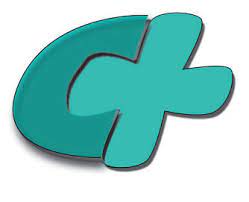 Myocarditis wordt bij clozapine vaker gezien dan bij andeer antipsychotics, klassiek of atypisch.
De incidentie van myocarditis in Denemarken komt overeen met die van andere landen buiten Australie.
[Speaker Notes: Dan]
Myocarditis: conclusie 3.Aanbeveling voor de praktijk
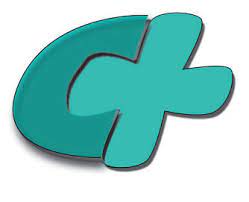 Er is onvoldoende bewijs voor routinematige onderzoek op myocarditis bij clozapine.
[Speaker Notes: Dan]
Cardiale bijwerkingen bij nieuw op clozapine ingestelde Deense ambulante patiënten.
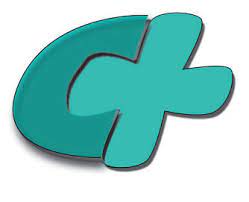 Tijdvak:		Januari 1996-december 2014
Totaal		7.932  
Ambulant		3.262	
Leeftijd		46,6 jr (SD: 18,6 jr)
Man: 		56,9%
Rohde et al. Adverse cardiac ecents in out-patients initiating clozapine treatment: a nationwide register-based study. Acta Psych Scand 2018;137:47-53
[Speaker Notes: Dan]
Oorzaken van de 26 (0,8%) overlijdens in de eerste 2 maanden van clozapinetherapie
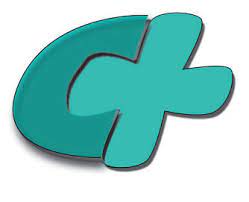 Cardiaal	(n=5)	Hartfalen  		(1)	Overig (n=11)	Maligniteit 	(2)
		Hartfalen bij COPD 	(1)			Pneumonie 	(7)
		LBTB		(1)			Nierfalen 		(1)
		Atrium fibrilleren	(1)			Borsttrauma+ suïcide	(1)
		Stabiele AP+leverstase(1)
CZS	(n=9)	Hersenbloeding nao 	(1)
		CVA 		(3)
		Epilepsie		(1)
		Dementie 		(2)
		Parkinson 		(2)
Rohde et al. Adverse cardiac ecents in out-patients initiating clozapine treatment: a nationwide register-based study. Acta Psych Scand 2018;137:47-53
[Speaker Notes: Dan]
Myocarditis bij AP-gebruik in Denemarken 1996-2014
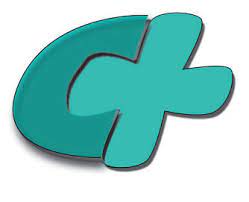 Antipsychoticum	Aantal ptt	Myocarditis
Aripiprazol	 	  26.225		0%        = 0‰
Clozapine		    3.262		0,03%   = 0,3‰
Olanzapine		  63.535		0,002% = 0,02‰
Quetiapine		101.264		0,006% = 0,06‰
Risperidon 		 83.720		0,002% = 0,02‰
Klassiek			n.v.		0,004% = 0,04‰
Rohde et al. Adverse cardiac events in out-patients initiating clozapine treatment: a nationwide register-based study. Acta Psych Scand 2018;137:47-53
[Speaker Notes: Dan]
Overbelichte ernstige bijwerking: myocarditis.
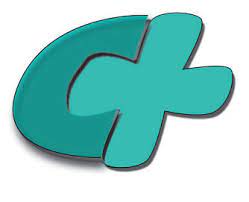 Land van oorsprong
Azie		   	1,3%      (41/3.274)
Australie		49,5% (1.621/3.274)

Ernst van de myocarditis: Australie (n=1.621)
Licht			69.2%
Ernstig		27,7%
Dodelijk	  	  3,1%
De Leon et al.. Clozapine-associated myocarditis in the World Health Organization’s pharmacovigilance database: Focus on reports from various countries.  Braz J Psych 2021
[Speaker Notes: Dan]
Bijwerkingen: veel voorkómend, maar onschuldig.
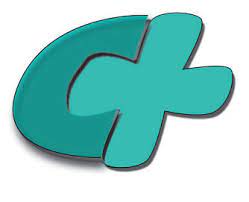 Speekselvloed (57-85%)
Vermoeidheid (68-76%) 
Slaperig overdag (52-68%)
Toegenomen slaap (21 – 67%)
Gewichtstoename (31-58%)
Obstipatie  (34-49%)
Duizeligheid (44-45%)
Urine-incontinentie (17-42%)
Jongkind A, Nuchelmans RML, Schulte PFJ. Glasgow Antipsychotic Side-effects Scale for Clozapine (GASS-C-NL-R). Psyfar 2017; dec; 12 (4)
[Speaker Notes: Eva
Het verband tussen plasmaspiegel en toename van slaap was sterker dan tussen dosis en slaaptoename.
maximaal 8 uur slaap: 	33%
9 uur slaap: 		21%
10 uur of meer: 		46%

Richtlijn voor het gebruik van clozapine: Addendum bij de richtlijn voor het gebruik van clozapine: bijwerkingentabel.
Protocol voor het behandelen met clozapine: Bijlage 13: Acties bij specifieke klachten]
Hypersomnia: gerapporteerde slaapduur
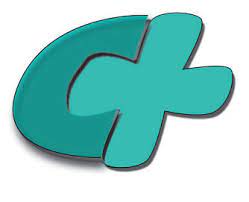 max. 8 uur: 	33%
8-9 uur: 	21%
10 uur of meer:	46%
Fernandez-Egea et al. The effect of clozapine on self-reported duration of sleep and its interaction with 23 other medications: a 5-year naturalistic study, J Clin Psychopharmacol 2021;41:534-9.
[Speaker Notes: Eva
Het verband tussen plasmaspiegel en toename van slaap was sterker dan tussen dosis en slaaptoename.
maximaal 8 uur slaap: 	33%
9 uur slaap: 		21%
10 uur of meer: 		46%

Richtlijn voor het gebruik van clozapine: Addendum bij de richtlijn voor het gebruik van clozapine: bijwerkingentabel.
Protocol voor het behandelen met clozapine: Bijlage 13: Acties bij specifieke klachten]
Toegenomen slaapduur (hypersomnia).
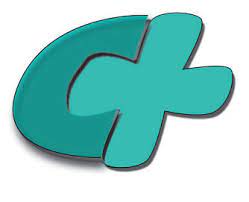 Recent groot-opgezet Brits onderzoek* 
Aantal patiënten: 	241
Duur onderzoek: 	  56 maanden
Patiënt-beoordelingen: 	2237
*Fernandez-Egea et al. The effect of clozapine on self-reported duration of sleep and its interaction with 23 other medications: a 5-year naturalistic study, J Clin Psychopharmacol 2021;41:534-9.
[Speaker Notes: Eva
Het verband tussen plasmaspiegel en toename van slaap was sterker dan tussen dosis en slaaptoename.
maximaal 8 uur slaap: 	33%
9 uur slaap: 		21%
10 uur of meer: 		46%

Richtlijn voor het gebruik van clozapine: Addendum bij de richtlijn voor het gebruik van clozapine: bijwerkingentabel.
Protocol voor het behandelen met clozapine: Bijlage 13: Acties bij specifieke klachten]
Gerapporteerde slaapduur, clozapine dosis en plasmaspiegel
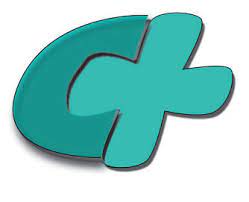 Fernandez-Egea et al. The effect of clozapine on self-reported duration of sleep and its interaction with 23 other medications: a 5-year naturalistic study, J Clin Psychopharmacol 2021;41:534-9.
[Speaker Notes: Eva
Het verband tussen plasmaspiegel en toename van slaap was sterker dan tussen dosis en slaaptoename.
maximaal 8 uur slaap: 	33%
9 uur slaap: 		21%
10 uur of meer: 		46%

Richtlijn voor het gebruik van clozapine: Addendum bij de richtlijn voor het gebruik van clozapine: bijwerkingentabel.
Protocol voor het behandelen met clozapine: Bijlage 13: Acties bij specifieke klachten]
Tijdige detectie van veel vóórkomende, onschuldige maar hinderlijke bijwerkingen.
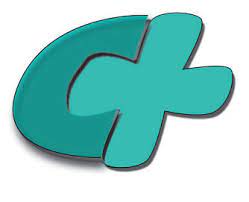 Gebruik de GASS-C*-NL-R vragenlijst.
*Glasgow Antipsychotic Side-effects Scale for Clozapine. 
Huisman et al. Glasgow Antipsychotica Bijwerkingen Schaal voor Clozapine; validatie van de Nederlandstalige versie. Tijdschrift voor Psychiatrie 2021; 63;593-4.
[Speaker Notes: Eva
Van tevoren invullen + nabespreken 
Obstipatie navragen niet voor iedereen normaal
Bristol Stool Chart]
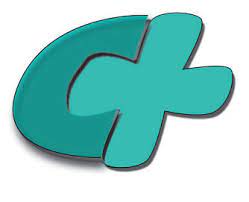 [Speaker Notes: Eva
Glasgow Antipsychotic Side-effects Scale]
Tijdige detectie van veel vóórkomende, onschuldige maar hinderlijke bijwerkingen.
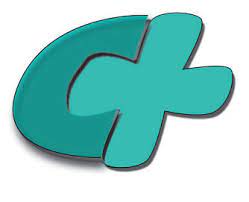 Gebruik de GASS-C*-NL-R vragenlijst.
Reden: 
systematische navraag levert tot 7x meer bijwerkingen op.
Bevorderen therapietrouw
Ervaring:
Normaliseren van (ongemakkelijke) klachten
Eerlijkere antwoorden
Objectiveren van klachten (Bristol-stoelgangschaal)
*Glasgow Antipsychotic Side-effects Scale for Clozapine. 
Huisman et al. Glasgow Antipsychotica Bijwerkingen Schaal voor Clozapine; validatie van de Nederlandstalige versie. Tijdschrift voor Psychiatrie 2021; 63;593-4.
[Speaker Notes: Eva
Van tevoren invullen + nabespreken 
Obstipatie navragen niet voor iedereen normaal
Bristol Stool Chart]
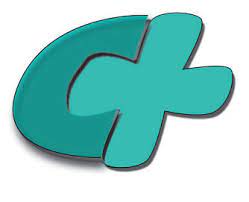 Samenvatting: ken en weet.
Ken 
De geregistreerde en niet geregistreerde indicaties  voor clozapine.
De voor- en nadelen van het voorschrijven en het niet voorschrijven van clozapine.
De risico’s van clozapine, voorafgaand èn tijdens de behandeling.
Je eigen grenzen.
[Speaker Notes: Eva]
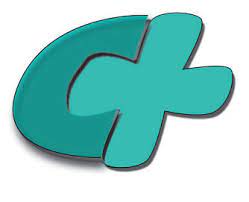 Samenvatting: ken en weet.
Weet
De informatie in de richtlijn van CPW te vinden en te benutten. 
Bewijs ontbreekt voor standaardbepaling op myocarditis buiten Australië. 
De bestaande hulpmiddelen.
[Speaker Notes: Eva]
Aanbevelingen voor adequate detectie van bijwerkingen.
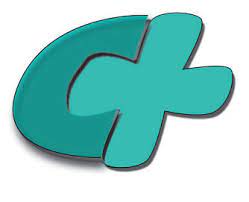 Gebruik de GASS-C vragenlijst.
Behandel obstipatie met dezelfde aandacht, zorg en kennis als agranulocytose.
Obstipatie: vraag standaard naar frequentie en aard van de defecatie.
Gebruik als hulpmiddel de Bristol stoelgang kaart.
Vraag de somatische - (co-)medicatie - uit.
[Speaker Notes: Eva]
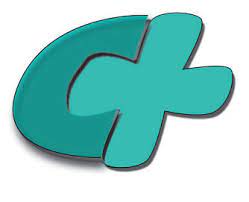 Vragen?
Clozapine Plus Werkgroep 
www.clozapinepluswerkgroep.nl 
Dan Cohen: 
d.cohen@ggz-nhn.nl 
Eva van den Berg:
e.vanden.berg@reiniervanarkel.nl
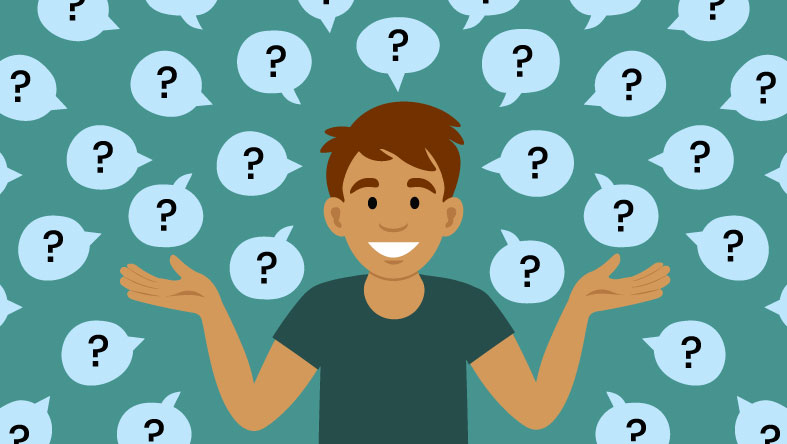 [Speaker Notes: Dan]